Wikipedia
Awareness Session
By Dr. Irfan A. Rind
Mr. Mehtab Ahmed
Mr. Asad Ali Jogi
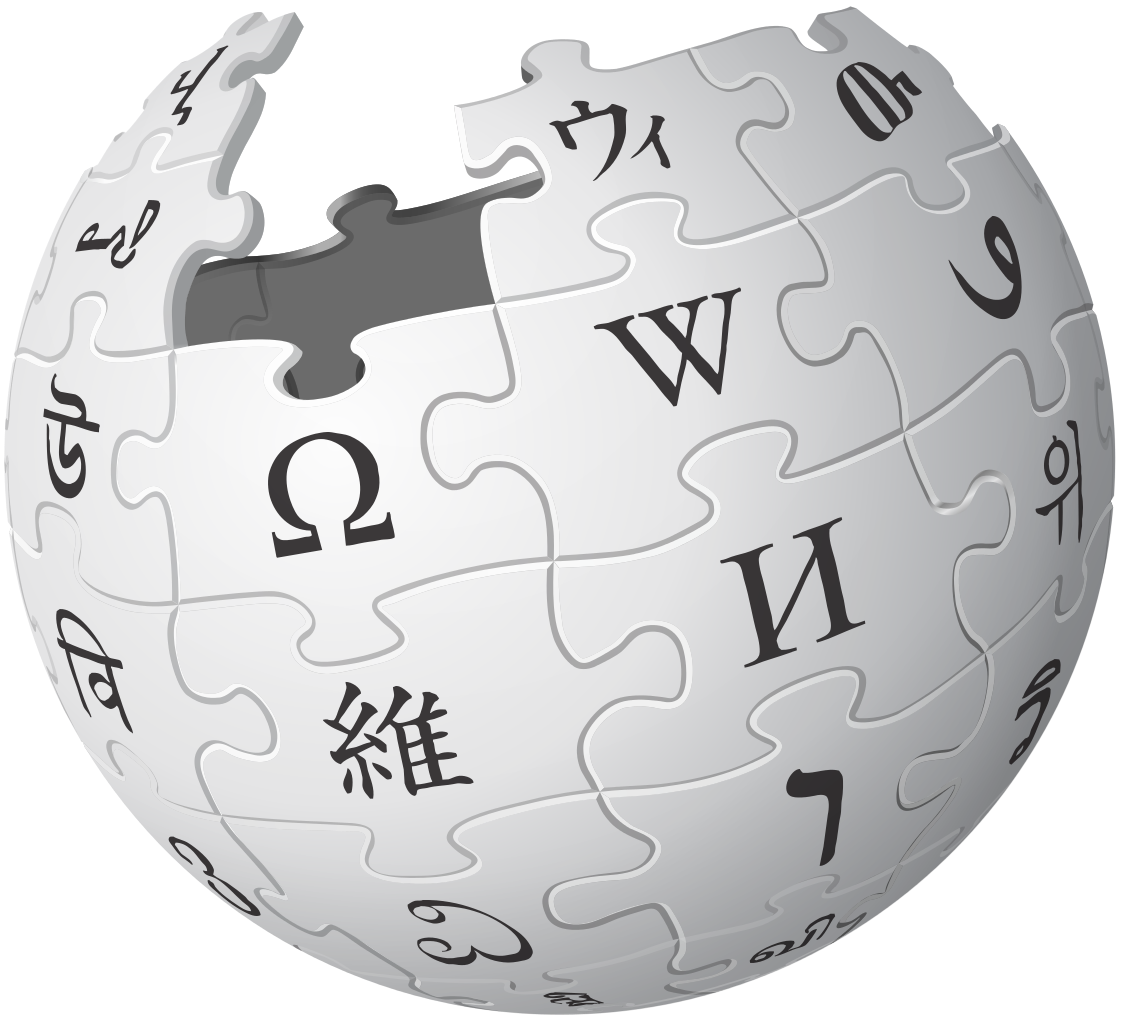 What is Wikipedia?
What is Wiki
About Wikipedia
[Speaker Notes: Useful links
https://en.wikipedia.org/wiki/Wikipedia:About
https://sd.wikipedia.org/wiki/Wikipedia:%D8%A8%D8%A7%D8%A8%D8%AA
https://en.wikipedia.org/wiki/Wikipedia:Tutorial]
How it works?
Who manages it?
What benefit world is getting out of it?
Where we are in the race?
Pakistani Editions
Why we need to work over it?
What are other benefits?
Wikimania
National and regional events
A good image and international exposure for you and your language
Wikipedia in Education
An online repository for your future generations
You can become Ibn Batuta and historian of your time.
Wikipedia:Education program
Orientation for educators
Instructor Basics: How to use Wikipedia as teaching tool
How instructors are teaching with Wikipedia
[Speaker Notes: https://commons.wikimedia.org/wiki/Category:Instructional_videos_on_using_Wikipedia]
What are other projects
Wikidata
MediaWiki
Meta-Wiki
Wiktionary
Wikinews
Wikiquote
Wikibooks
Wikiversity
Wikivoyage
Wikispecies
Wikisource
Commons